COSC 5/4735
Firebase and JS.
part 2:  storage and messaging.
cloud storage
setup
Cloud Storage for Firebase lets you upload and share user generated content, such as images and video, which allows you to build rich media content into your apps. Your data is stored in a Google Cloud Storage bucket — an exabyte scale object storage solution with high availability and global redundancy. Cloud Storage for Firebase lets you securely upload these files directly from mobile devices and web browsers, handling spotty networks with ease.
Set authentication and access to your storage area.
const firebaseConfig = { // ... storageBucket: 'BUCKET_NAME' };
authentication and storage rules.
In you console, you setup permissions to the storage space.
https://firebase.google.com/docs/storage/security/get-started 
https://firebase.google.com/docs/storage/security/core-syntax 
Also, you likely need to use version 2 rules, not version 1.
Very simple and not secure rules.  It requires authentication only, access everything else.
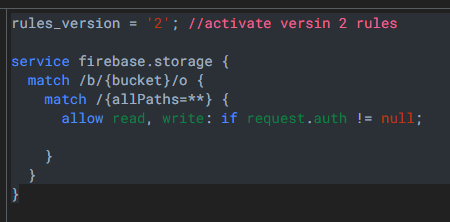 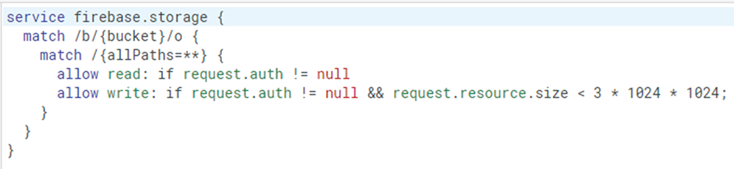 Set max file size per item as well.
Functions
There are 4 main functions with storage
upload, download, delete, and list.
for upload
where to store it, file to upload, and metadata about the file.
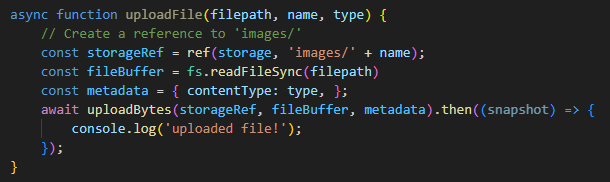 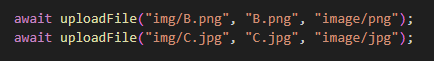 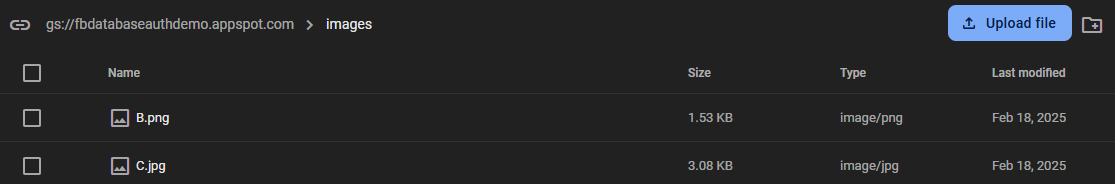 download
The main thing for download, to get a url, then down it with whatever method you choose.
specify the fullpath, ie directory and file name and then use getDownloadURL to a url.    Download with any https code you want.
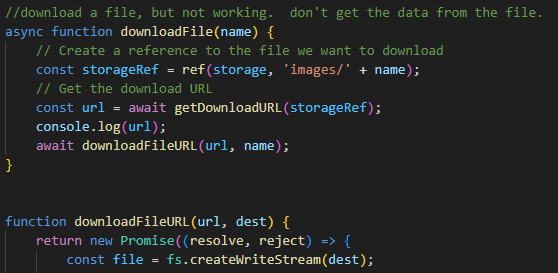 delete
like download,   specify the full path to the file (or directory)
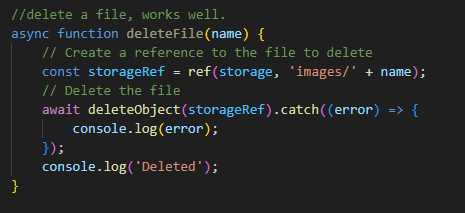 list files or directories.
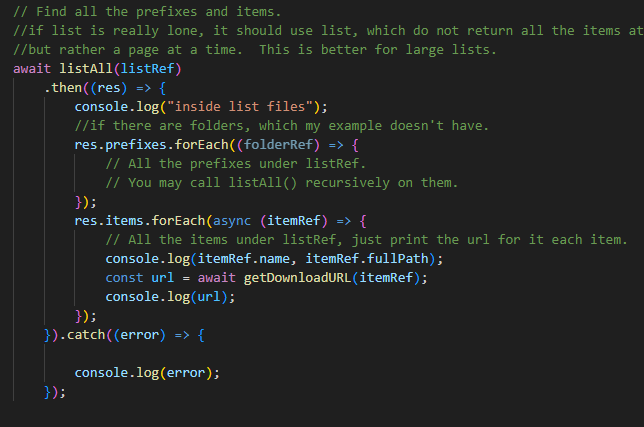 first thing, the directory doesn't end with / as it does in all the rest of the functions.
to list the images/ directory
'images'
it returns back folders and items.
you recursively walk all the directories.
If the directory has a lot of files/directories, just list and page size, then you get page by page to process.
code example.
lecture10 in node, doesn't setup a website.
instead, it just uses a fbtest.mjs file
with init.js, .env and img/ directory  to test all the functions.
Cloud messaging
How does it work?
A Firebase Cloud messaging implementation includes two main components for sending and receiving:
A trusted environment such as Cloud Functions for Firebase or an app server on which to build, target, and send messages.
This would be our JavaScript Express API server.
An Apple, Android, or web (JavaScript client side) that receives messages via the corresponding platform-specific transport service.
I've an android app already working.    
We can also build an app in Flutter to receive these messages later in the course.
There are directions to build a web app in browser  (not node.js)
https://firebase.google.com/docs/cloud-messaging/js/client 
https://github.com/firebase/quickstart-js/tree/master/messaging
How does it work? (2)
a message can be sent to individual devices, a group of devices, or topics
each device gets a token.
you use that device to send an individual.
as 2023, you send group messages with multiple tokens
in 2024 that feature was ended, so just lots of single messages.
The "device" registers to receive messages for "topics".
app sever
JavaScript express ( likely API) with firebase messaging.
app server
The app server job is very simple but very important:
When a user sends a message from the messaging app (ie ios/android/web app), it sends the message to the app server.
The server then authenticates with google
determines where to send it
Finally, submits it to google for delivery
Google then delivers the message via their push system to the receiving side.
Our server will also track tokens.
The client can request username and tokens so client and send individual messages to the username (ie token).
sending messages.
to send a message via google's cloud message
use POST https://fcm.googleapis.com/v1/projects/myproject-b5ae1/messages:send
where myproject-b5ae1 is the project name in google console.
in the header you need an accessToken
 headers: {
        'Authorization': 'Bearer ' + accessToken
      }
We authenticate and then get an access token for each message sent.
see the message.js code  getAccessToken and header information on getting a accessToken

build the message and send them via that token.
messages
personal message (ie sending message to a device)
build the json object
{'message': {
      'token': Device Token,
      'notification': {
        'title': "Title of message",
        'body': "Body of the message",
      }
}
messages (2)
for a topics message 
json object:
{ 'message': {
      'topic': 'news',
      'notification': {
        'title': 'FCM Notification',
        'body': 'Notification from FCM'
      }, 
      "data": {
       "Story_id": "story_12345"
      }
    }
  }
Note Data section is completely optional.
it would used in this case to go out and download
story_12345.
subscribing to topics.
For topics, the device needs to be subscribed to the topic
Sending message then only sends to a topic, not token
Google will remove invalid topics on their own.
A device can also be unsubscribed to a topic as well.
In android/ios you can subscribe/unsubscribe via the messaging code

node, requires firebase-admin module.
admin module allows with administrative privileges (not fb authentication) a lot of the firebase modules, such as realtime db, firestore, storage, cloud storage, etc
somethings like remote-config can be configured via node, instead of changing it in console.
npm install firebase-admin
firebase-admin setup
requires a ServiceAccountkey 
then initialize the app and messaging.  See code in FcmDemo
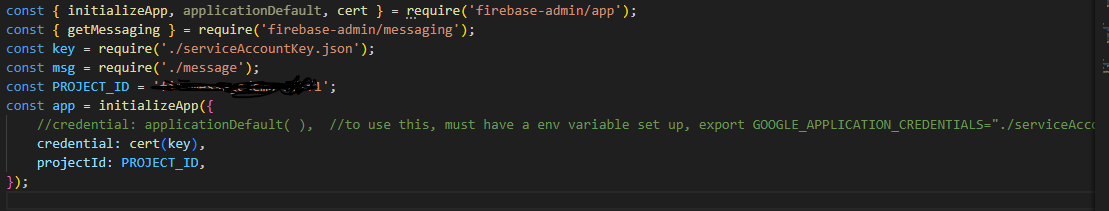 subscribe setup
subscribing to topics,
array of device tokens, and name of topic (no set names, you make them up)
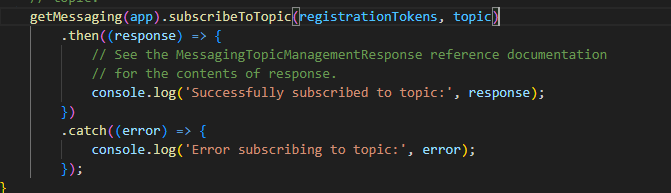 Now you send a topic message and the device should get it.
unsubscribing
array of devices, plus the topic.
google will remove invalid devices for you.
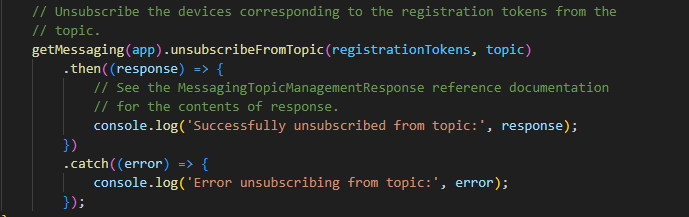 notes.
There does not appear to be away to find all the topics
nor who is subscribed to a topic
nor how to delete a topic
via console, node, or java/Kotlin
if you send to topic that doesn't exist or has no subscriber, it just do anything.  no error.
overall topics are a little weird.
References and resources
all example code can be found in the class github repo
https://github.com/JimSeker/nodejs/lectuer10 
storage
https://firebase.google.com/docs/storage/security/get-started 
https://firebase.google.com/docs/storage/security/core-syntax 
messaging
https://firebase.google.com/docs/cloud-messaging/js/topic-messaging
Q
A
&